Assessor Orientation
Office of Real Property Tax ServicesEducational Services
Assessor Orientation
Instructor / Session Information
(Optional)
Location Date/ Time
Name(s) / Title
address
phone
e-mail
Orientation Outline
Orientation Overview
Assessment Calendar
Real Property Defined
Data Collection & Maintenance
Sales Data
Complaint Form
Valuing Real Property
Exemptions Overview
Public Relations
Training and Certification
Additional References
Overview of Real Property Tax Offices
I. Orientation Overview
Orientation Overview
Orientation is designed to provide assessors and county directors with a general understanding of their responsibilities and the appropriate state and local government structure. 

This material is provided to support County Director's in conducting Orientation training and as a resource to assist new assessors in their responsibilities.  

The information is intended only to introduce the training that each local assessor must receive. It should not be cited as authority in any question of law.
II. Assessment Calendar
Assessment Calendar
Key *dates that affect the assessment process:
	Valuation Date…………..…… July 1 preceding Year
	Taxable Status Date…………  March 1
	Exemption Filing Deadline….. March 1
	Tentative Roll Filed…………... May 1
	Grievance Day………………..  4th Tuesday in May
	Final Roll Filed………………..  July 1

* Based on the standard assessment calendar
Assessment Calendar
III. Real Property Defined
Defining Real Property
Equalization and Quantity Changes
Assessor’s Report Instruction for Cities and Towns
Reporting Operations Section

EQUALIZATION CHANGES - “CHANGE IN ASSESED VALUE CAUSED BY MARKET CHANGES”
REASSESSMENT ADJUST FOR EQUITY	ECONOMIC OBSOLESCENCE
CHANGE IN ZONING			CHANGE IN ECONOMIC STREAM
CHANGE IN LAND USE			COURT-ORDERED REDUCTIONS
APPRECIATION				SPLITS AND MERGES
DEPRECIATION				REALLOCATION
PHYSICAL DETERIORATION		UTILITY RETIREMENT IN PLACE
Equalization and Quantity Changes
QUANTITY CHANGES-  “NONEQUALIZATION CHANGES”
IV. Data Collection and Maintenance
Data Collection and Maintenance
V. Sales Data
Sales Data
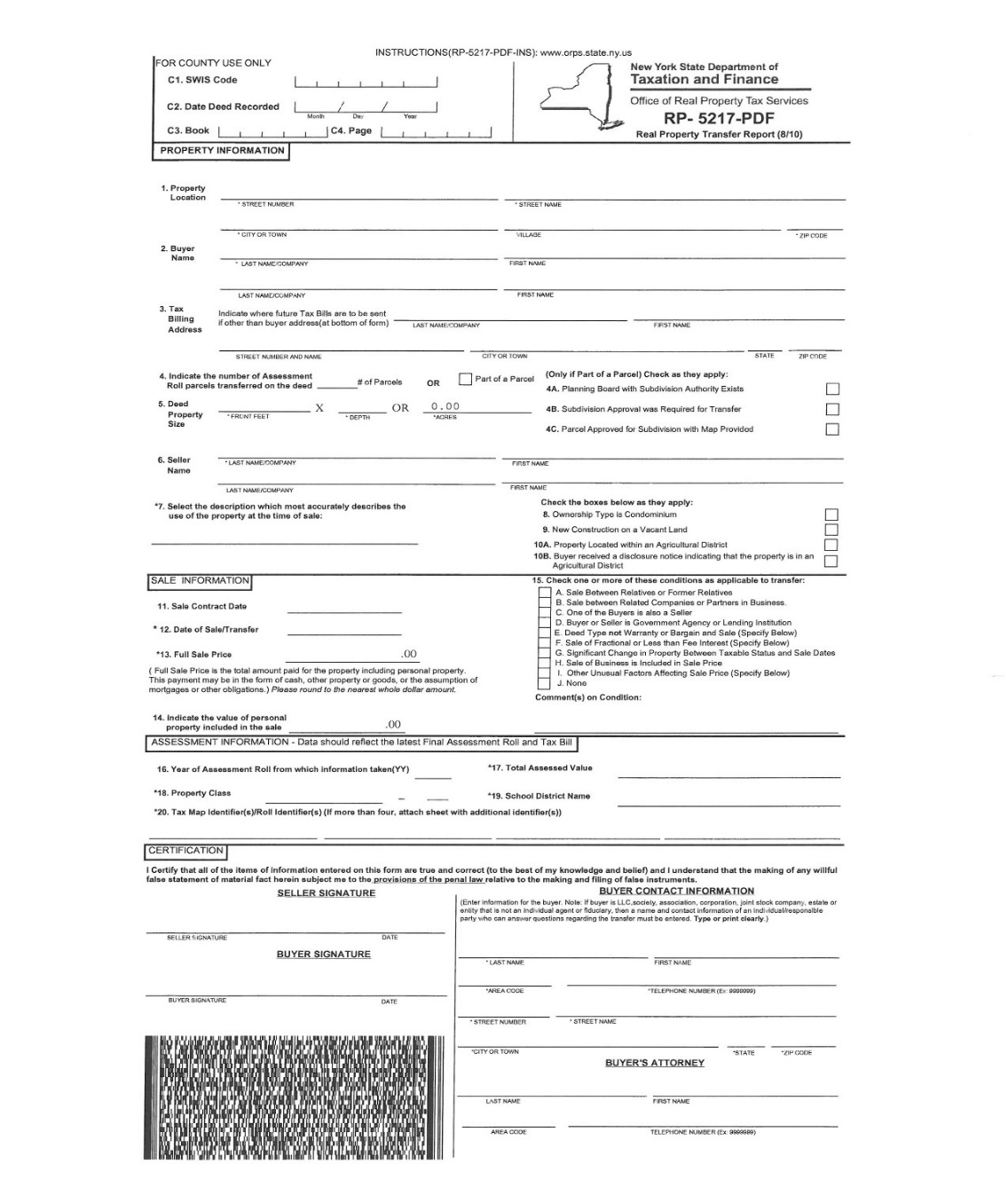 RP-5217
Real Property Transfer Report
VI. Complaint Process
Complaint Process
RP 524 – Complaint on Real Property Assessment 
RP 524-Ins – Instruction for filing complaints
This form must be completely filled out so that parcel can be identified and to give the board a clear understanding of what is being requested

RPTL 730 – Small Claims Assessment Review
RPTL 730-Ins – Instructions for completing Small Claims Form
Complaint Form
RPTL 524 (3) requires complainants to file a written complaint on a prescribed form (RP-524)
Must include the tentative assessed value of the property as it appears on the assessment roll
the property owners estimate of market value (requested reduction from assessors value)
grounds for complaint
signed certification
VII. Valuing Real Property
Valuing Real Property
Value Analysis Tools
Median Sales Trend 
In order for a sale to be included in the above statistics it must be an arm’s length sale coded non-condominium.  Further, the sale price must be greater than ten dollars and the number of days between the sale date and the contract date must be less than three hundred and sixty five or indeterminate.
Sales/Market Data
There are many uses for the data entered on the RP-5217 Real Property Transfer Report.  Through this form, transfers of ownership of real property are changed on assessment rolls at the local level, and entered onto a sales database at the state level.

Valuation Standards
Valuation Standards provide the guidelines for valuing property in New York State for ad valorem real property taxation.
Value Analysis Tools
2011 Uniform Construction Index (UCI) Base Cost Tables
The UCI base cost tables is a tool to calculate replacement costs for industrial equipment and yard improvements, an essential step in completing the Cost Approach to valuation.

Valuation Reference Manual
This volume of the Valuation Reference Manual (formerly known as Assessor’s Manual Vol. 7) is designed to provide users with a tool to calculate replacement costs for residential, farm, and commercial structures, an essential step in completing the Cost Approach to valuation.

Cell Towers
This document provides information regarding the valuation of cell towers and associated real property.
Valuation Approaches
THE COST APPROACH
THE MARKET COMPARISON APPROACH
THE INCOME APPROACH
Data Items Used to Determine Value
LOCATION
SIZE
CONSTRUCTION MATERIALS
CONDITION
AGE
VIII. Exemptions Overview
Overview of Exemption Administration
IX. Public Relations
Overview of Public Relations
X. Training and Certification
Training & Certification Requirements
XI. Additional References
Additional References
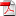 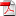 Real Property Tax Law and Rules
Real Property Tax Law
New York Codes, Rules and Regulations – NYCRR
Adoptions
Emergency adoptions
Emergency readoptions
Five year rule review
Proposals
XII. Overview of Real Property Tax State and Local Offices
Overview ORPTS Regional offices
The Office of Real Property Tax Services (ORPTS) maintains its principal office in Albany and extends its operations through regional offices in Batavia, White Plains, Syracuse, and Albany.
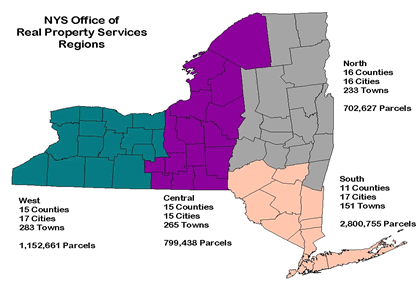 The Division also maintains satellite offices in Ray Brook and Hauppauge.
Questions?
Summary
County Directors may print out a Certificate of Attendance to verify successful completion of the course.
Send by email to: 
	orpts.edservices@tax.ny.gov